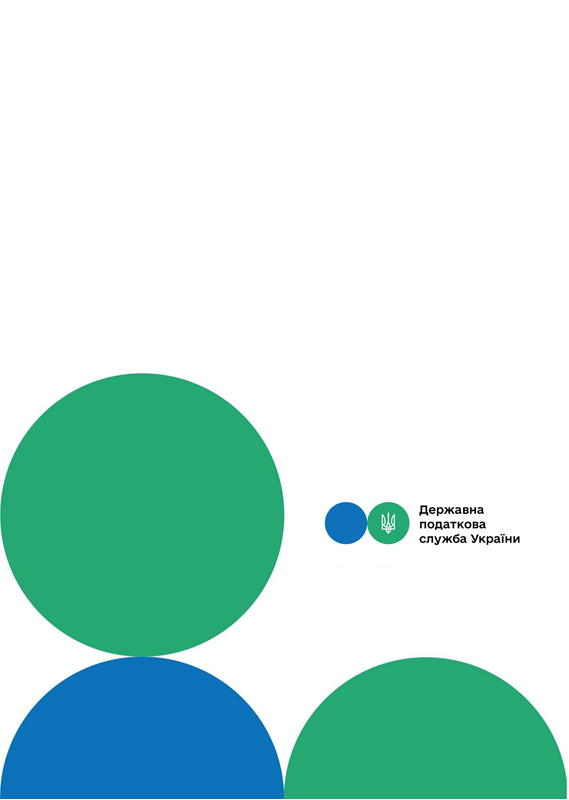 Головне управління ДПС у м. Києві
Друзі, підписуйтеся на офіційні сторінки Державної податкової служби України у соціальних мережах, де ви зможе переглянути новини, актуальні роз'яснення податкових новацій, а також інфографіки та коментарі керівництва та фахівців служби! Буде корисно та цікаво!
Спілкуйтеся з Податковою службою дистанційно за допомогою сервісу  «InfoTAX»:
Нюанси подання декларації суб'єктами господарювання роздрібної торгівлі підакцизними товарами, що мають один або декілька пунктів продажу
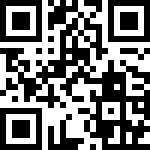 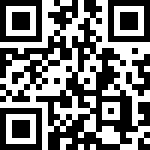 канал ДПС «Telegram»
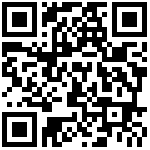 сторінка на «Youtube» каналі ДПС
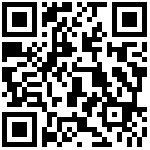 сторінка на ДПС на «Facеbook»
Офіційний веб-портал  Державної податкової  служби України: tax.gov.ua
Інформаційно-довідковий департамент ДПС: 0-800-501-007
Червень 2021
3
тРАВ
Саме з метою правильного розподілення сум акцизного податку з роздрібної реалізації підакцизних товарів між місцевими бюджетами, розділ «Д» (код операції Д 1.1) та додаток 6 до Декларації пов'язані з кодами адміністративних одиниць за КОАТУУ. 
          Звертаємо увагу, що з деякими особливостями подання декларації суб'єктами господарювання роздрібної торгівлі підакцизними товарами, що мають один або декілька пунктів продажу на території одного або декількох населених пунктів, що входять до складу територіальної громади, яка належить до контролюючого органу за основним та не за основним місцем обліку платника, можна ознайомитися за посиланням: https://tax.gov.ua/zakonodavstvo/podatkove-zakonodavstvo/listi-dps/75317.html
Головне  управління  ДПС  у  м. Києві нагадує, що  особи - суб'єкти господарювання роздрібної торгівлі, які здійснюють реалізацію підакцизних товарів, підлягають обов'язковій реєстрації як платники податку контролюючими органами за місцезнаходженням пункту продажу товарів не пізніше граничного терміну подання декларації акцизного податку (далі – Декларація)  за місяць, в якому здійснюється господарська діяльність. 
          Декларація подається платниками акцизного податку за формою та у порядку, затвердженими наказом Міністерства фінансів України від 23 січня 2015 року № 14, зі змінами та доповненнями (далі - Порядок). 
          Згідно з п. 10 розділу V Порядку додаток 6 «Розрахунок сум акцизного податку з реалізації суб'єктами господарювання роздрібної торгівлі підакцизних товарів» до Декларації заповнюється окремо для кожної адміністративно-територіальної одиниці, у межах якої знаходяться місця здійснення реалізації підакцизних товарів, з обов'язковим зазначенням відповідного коду органу місцевого самоврядування за КОАТУУ.
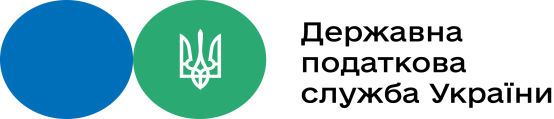 1
2